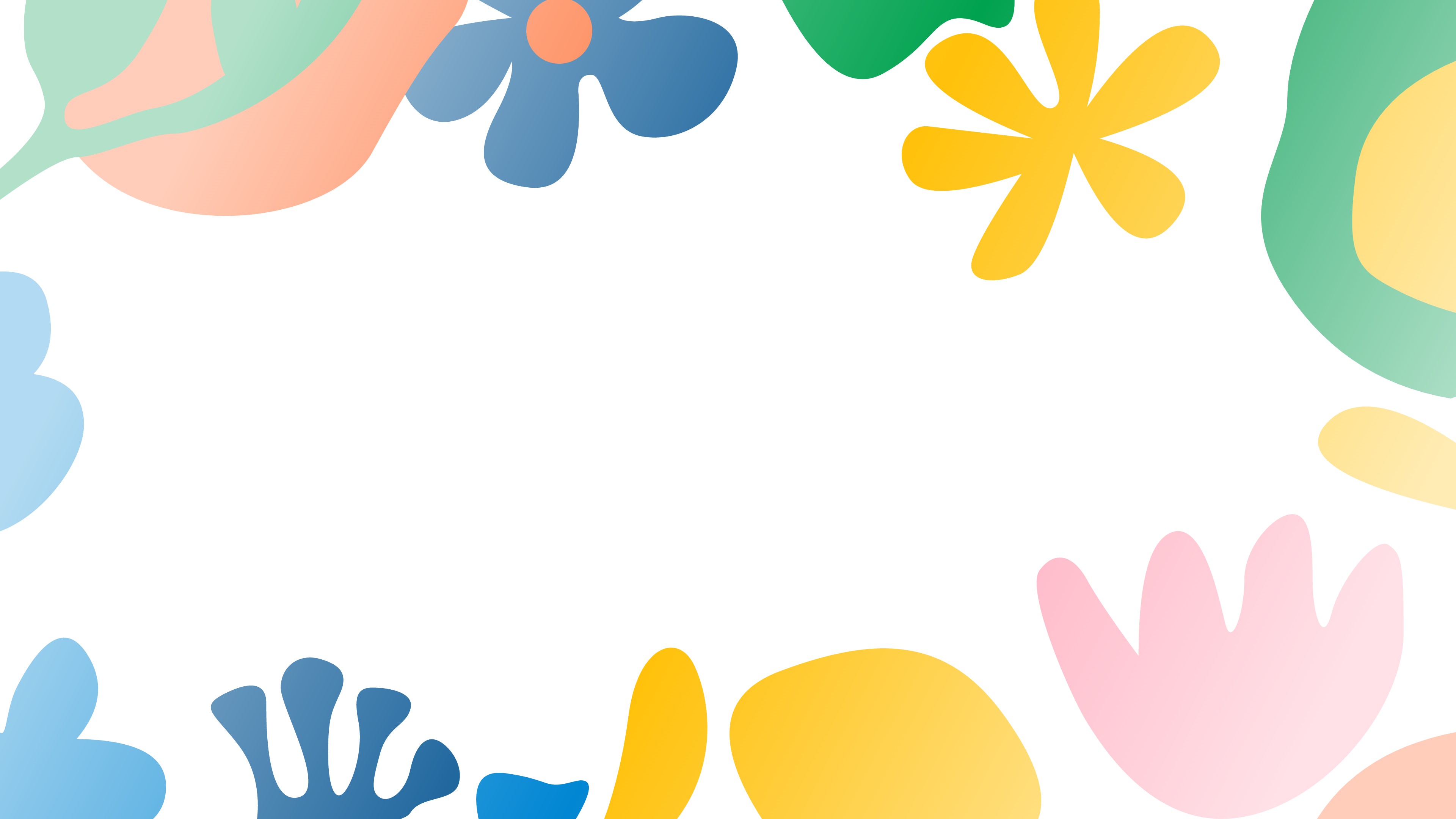 2025一起向未来班会
通义智能PPT
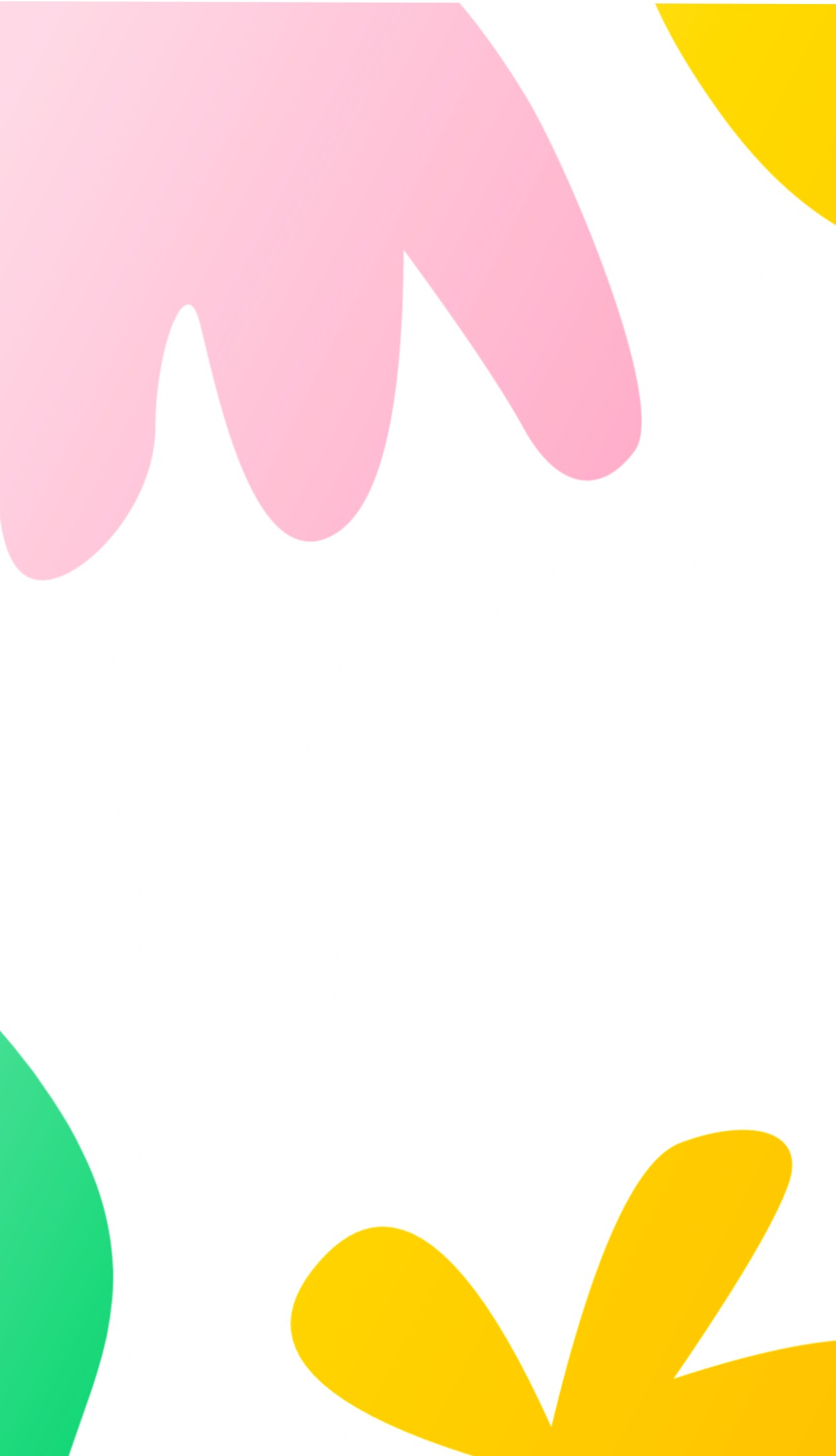 01
回顾与展望
02
梦想启航
03
责任与担当
04
创新与实践
content
05
团结合作，共创辉煌
目录
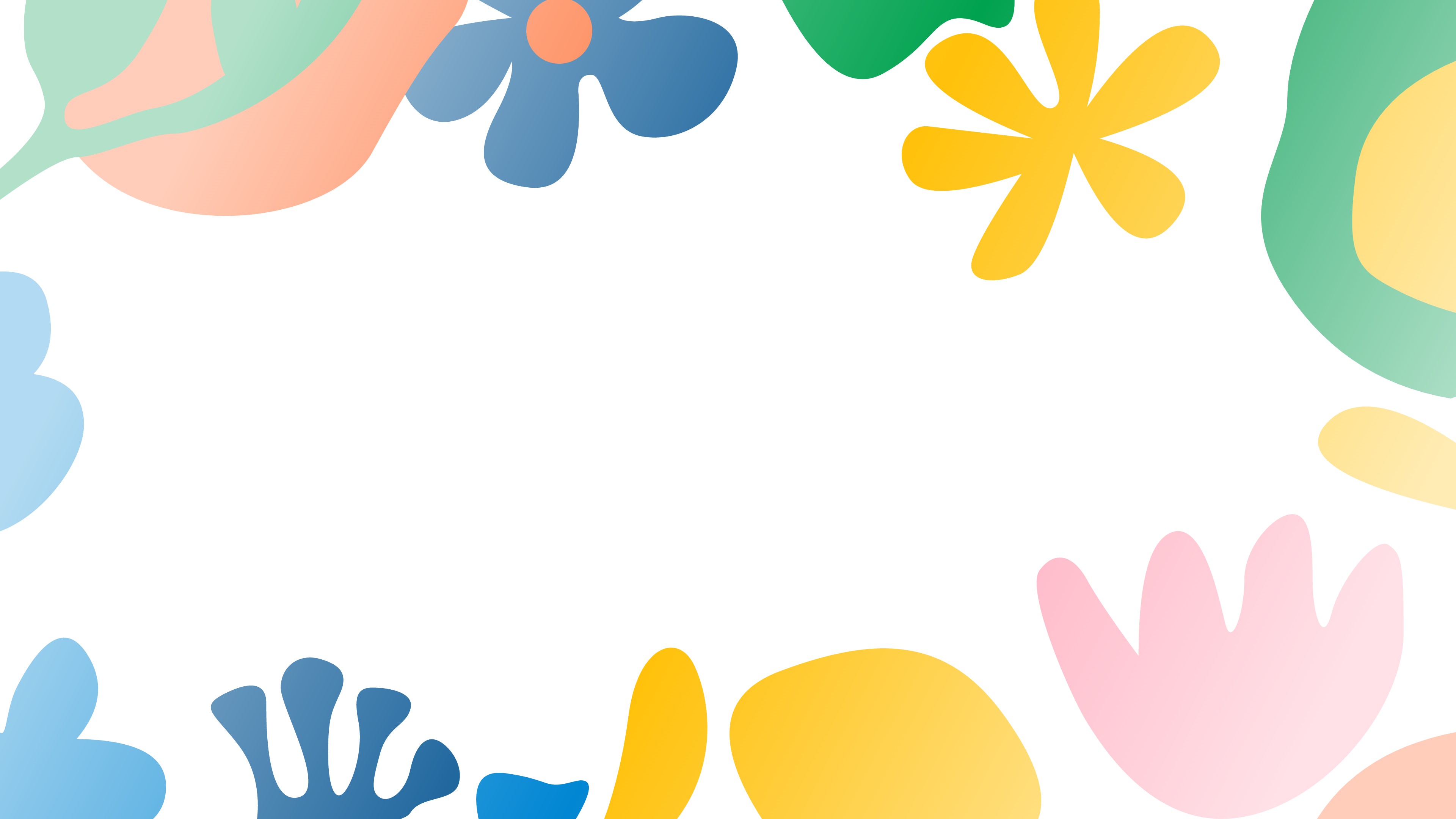 01
回顾与展望
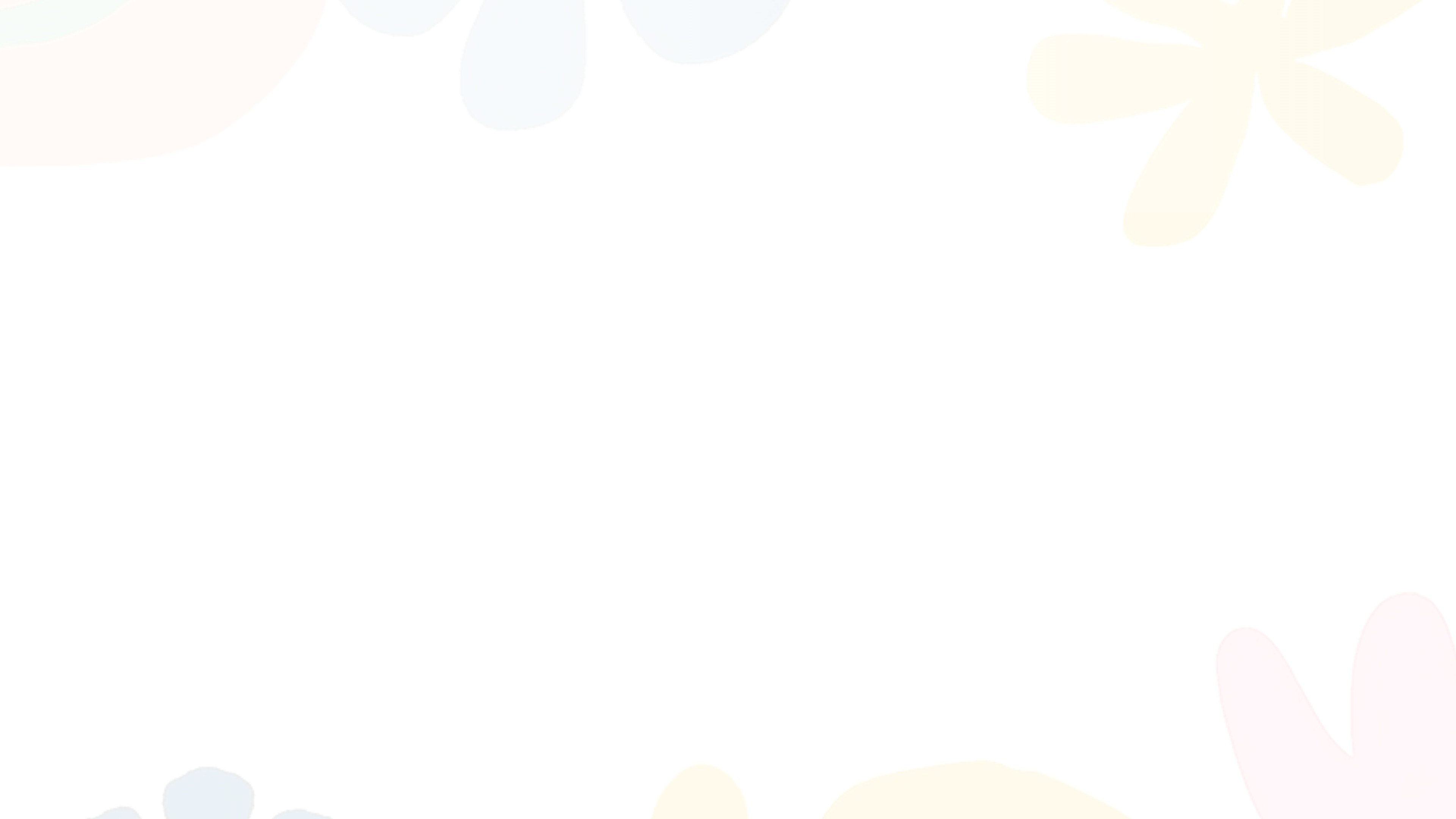 成长与收获
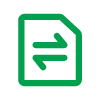 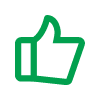 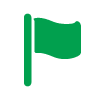 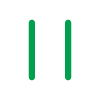 学习成果
生活经历
班级成就
反思不足
回顾过去一年，我们取得了显著的学习进步，掌握了新知识，技能得到提升。
不仅在学业上，我们在课外活动中也积累了宝贵的生活经验，增强了团队协作能力。
班级整体表现优异，多次获得校内外奖项，展现了我们的集体荣誉感和团队精神。
同时，我们也认识到存在的问题，如时间管理、沟通技巧等，这些都是未来改进的方向。
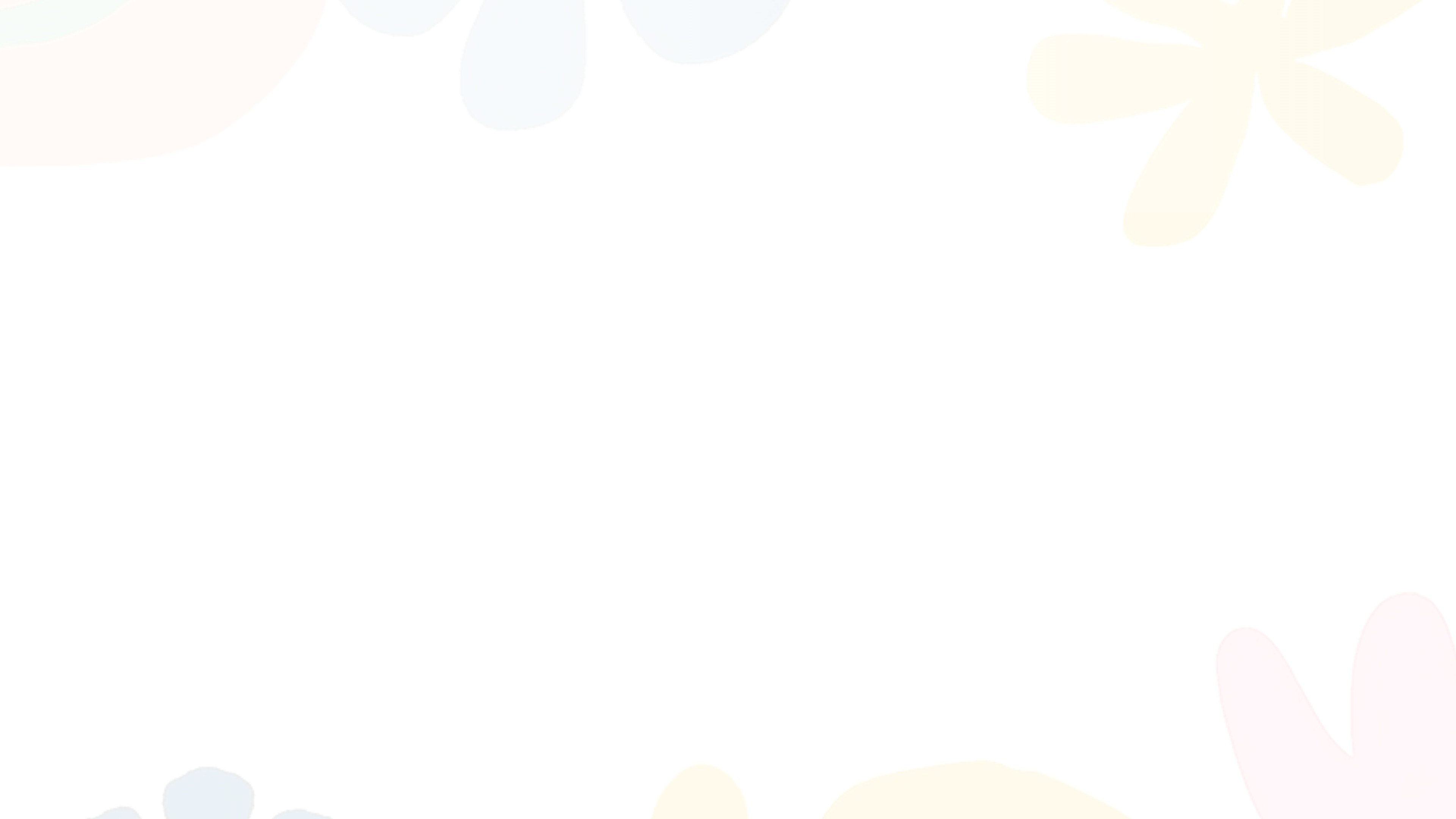 目标与计划
设定个人目标
班级目标共识
制定实施计划
定期评估调整
每位同学明确个人发展目标，涵盖学业、技能及兴趣，确保目标具体、可衡量、可达成、相关性强、时限明确。
集体讨论并确定班级共同追求，如提升团队协作能力、增强班级荣誉感，确保目标反映全体成员意愿。
针对每个目标，制定详细行动计划，包括短期任务与长期规划，确保每一步都有明确的时间表和责任人。
设立固定时间点检查目标进度，根据实际情况调整计划，保持目标的灵活性与适应性，确保持续进步。
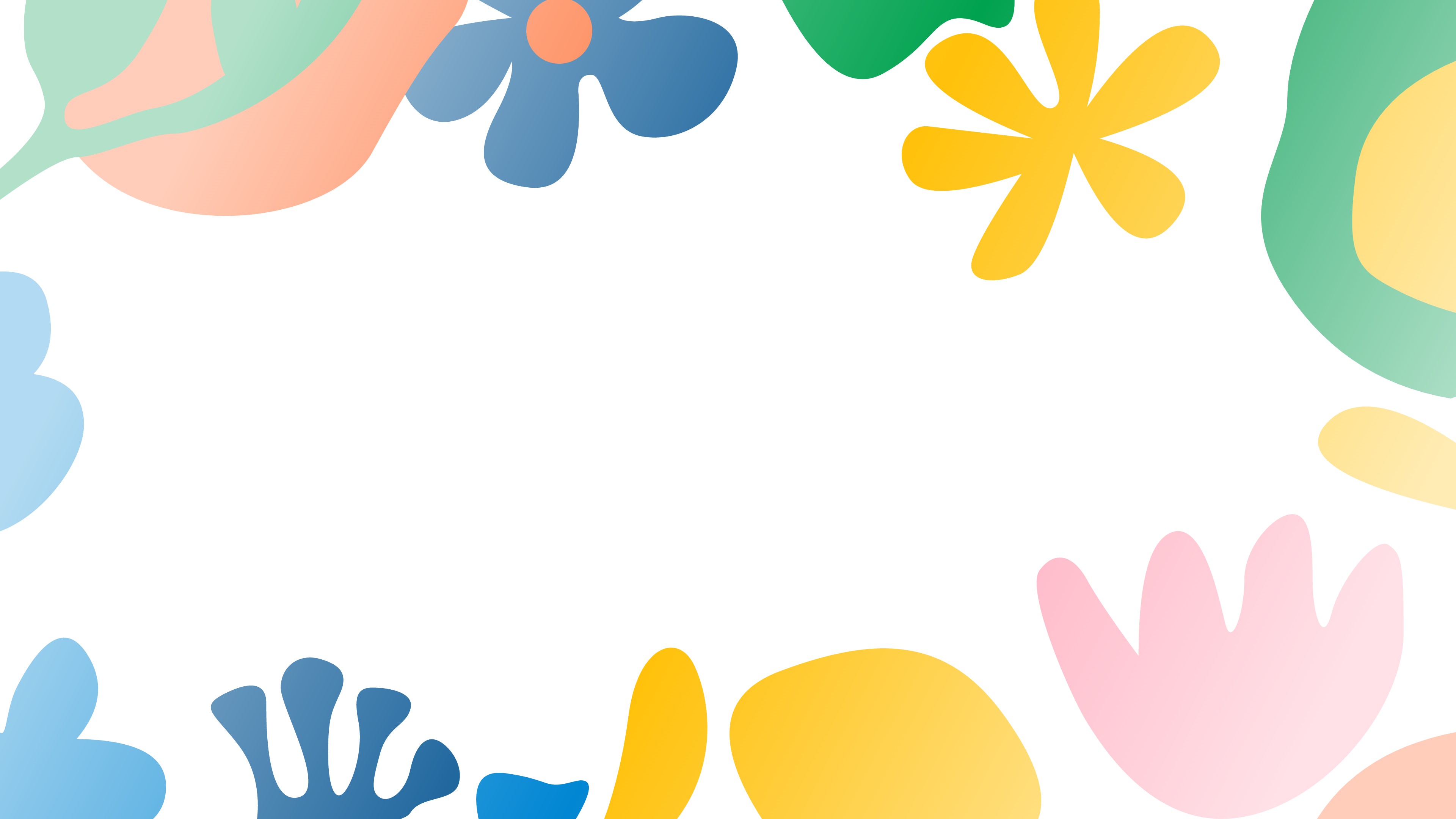 02
梦想启航
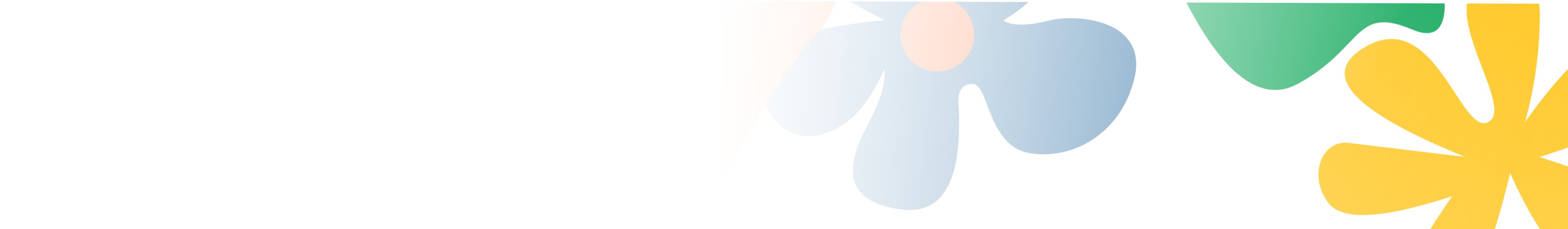 个人梦想与职业规划
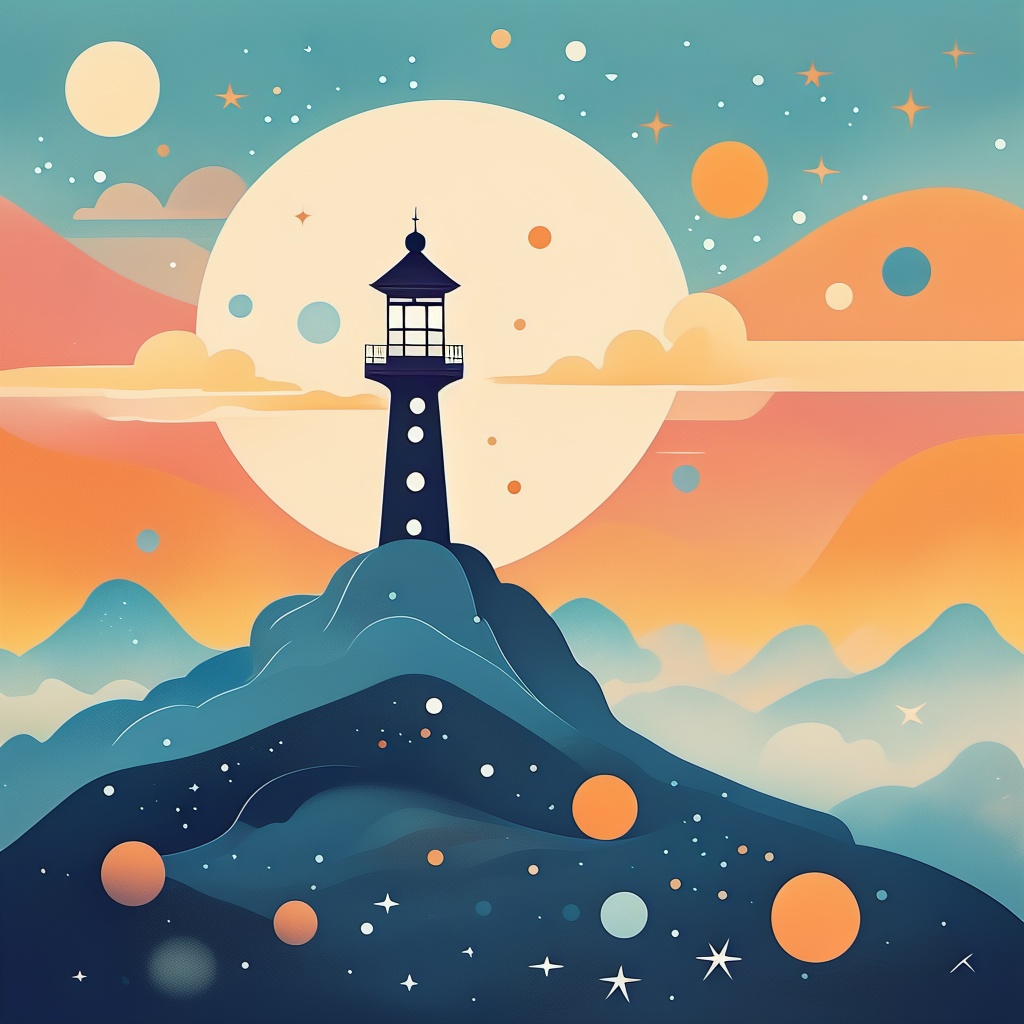 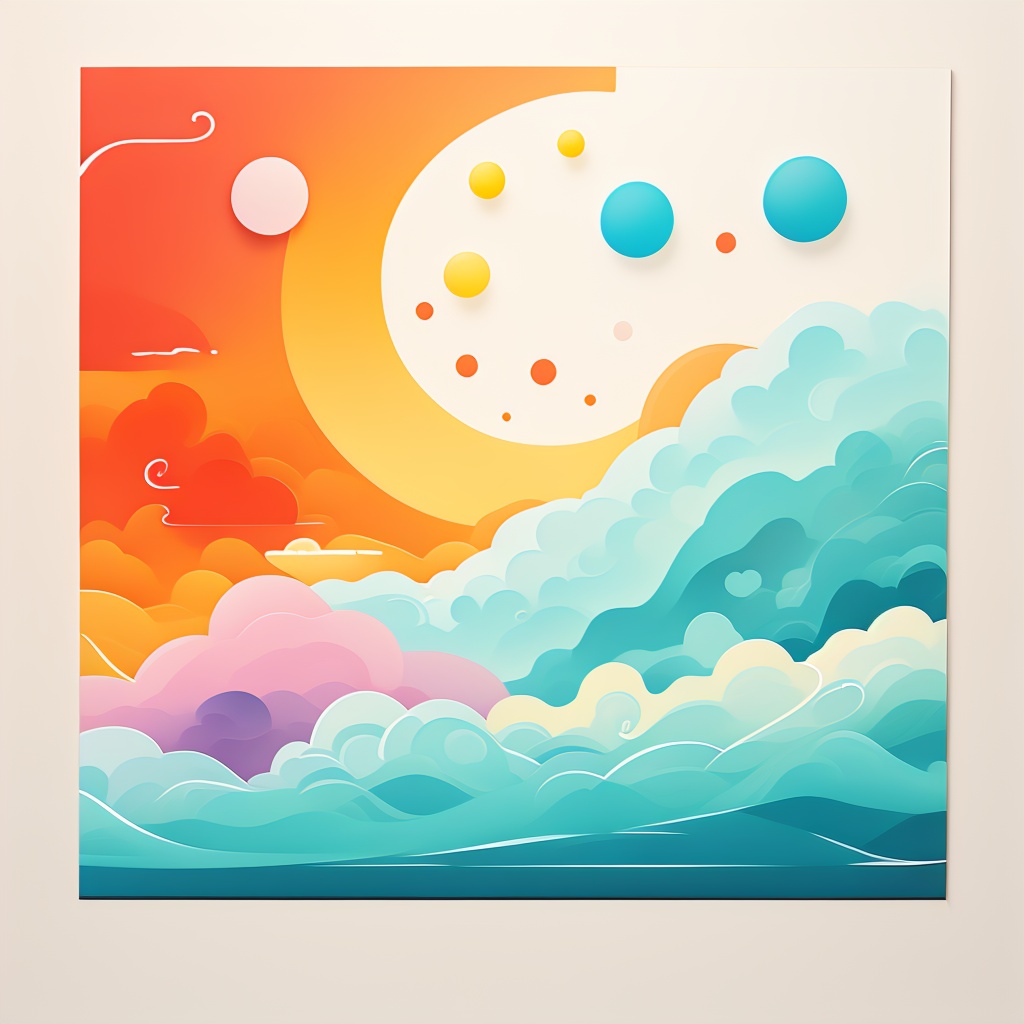 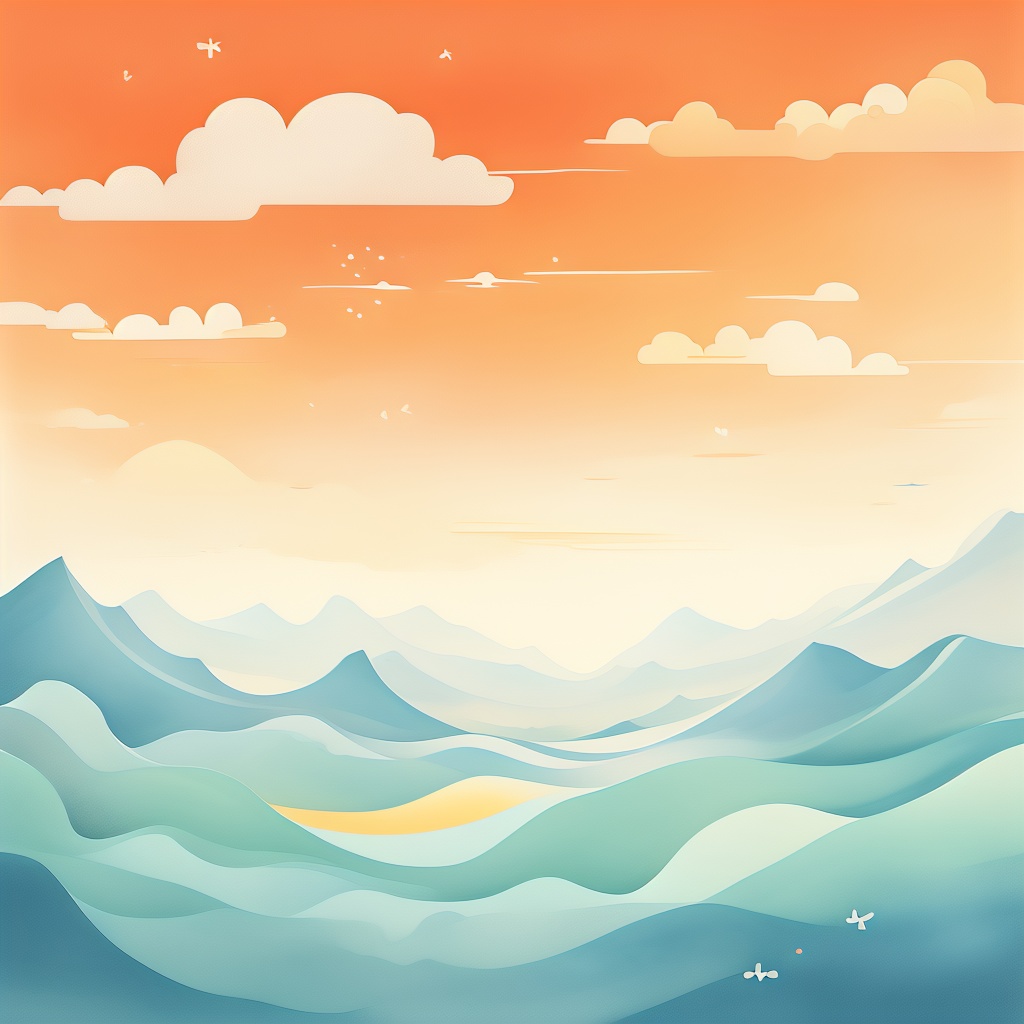 梦想的力量
职业规划蓝图
行动与支持
每个人心中都有一个梦想，它是前进的动力，指引我们不断探索未知，挑战自我，成就非凡人生。
明确职业目标，规划职业生涯，了解行业趋势，提升专业技能，为实现梦想打下坚实基础。
设定短期与长期目标，制定实施计划，寻求家人朋友的支持，勇敢迈出第一步，让梦想照进现实。
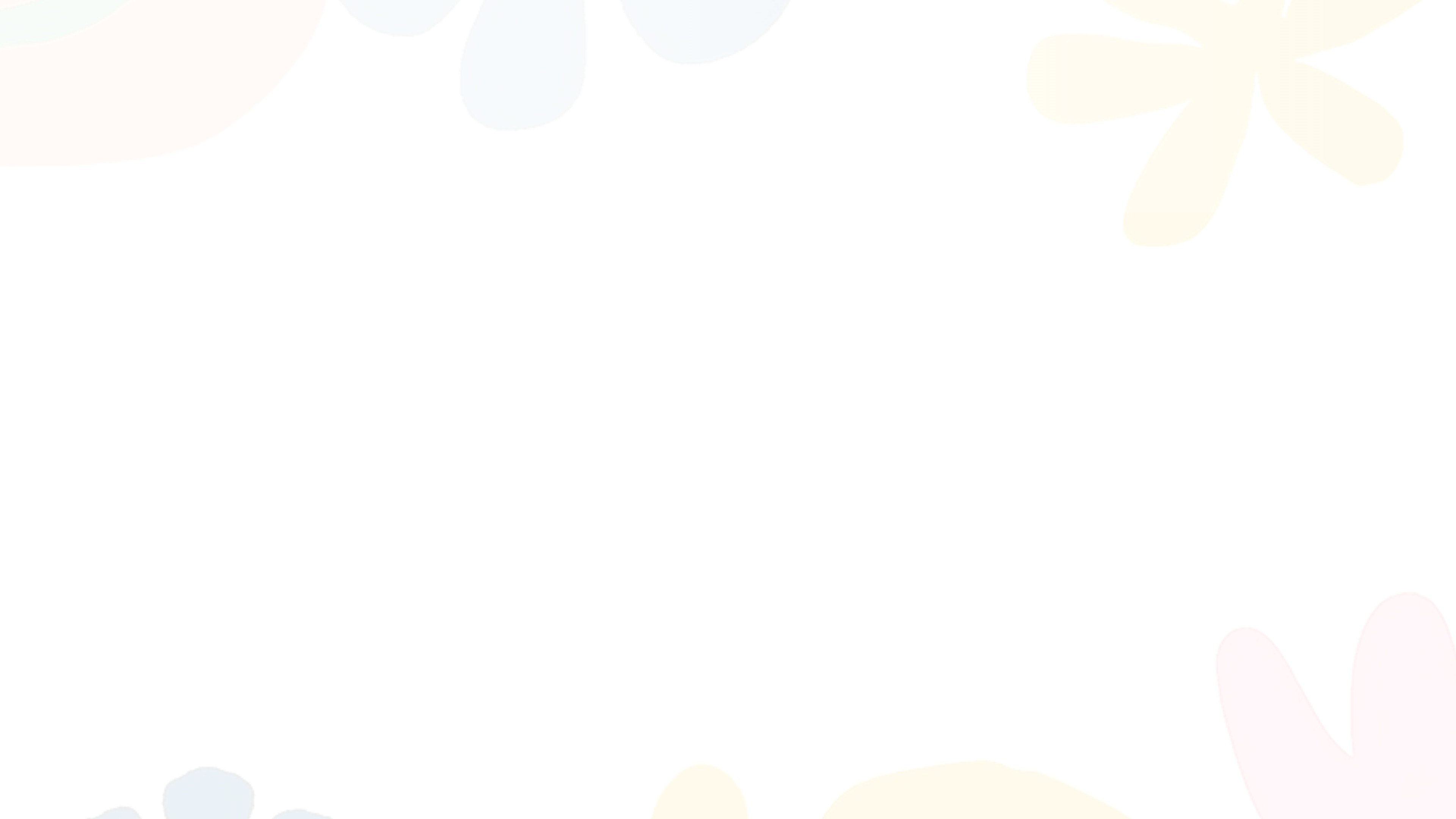 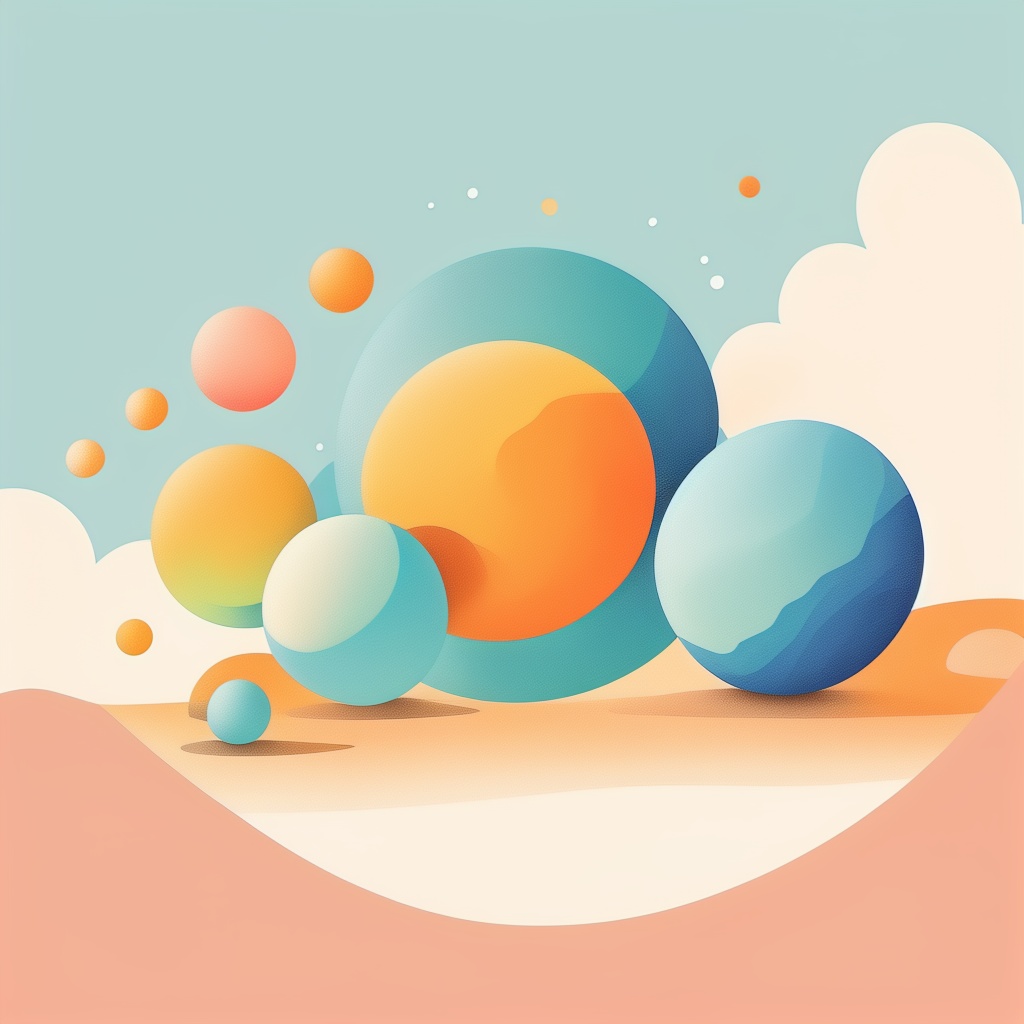 实现梦想的路径与方法
01
02
制定行动计划
学习成功经验
明确目标，分解为小步骤，设定时间表，持续追踪进度。
研究成功人士的故事，吸取他们的智慧和教训，应用到自己的梦想追求中。
03
04
培养坚韧精神
寻求支持网络
面对挑战和失败时保持乐观，坚持不懈，将挫折视为成长的机会。
建立一个支持系统，包括导师、朋友和家人，他们可以提供指导、鼓励和资源。
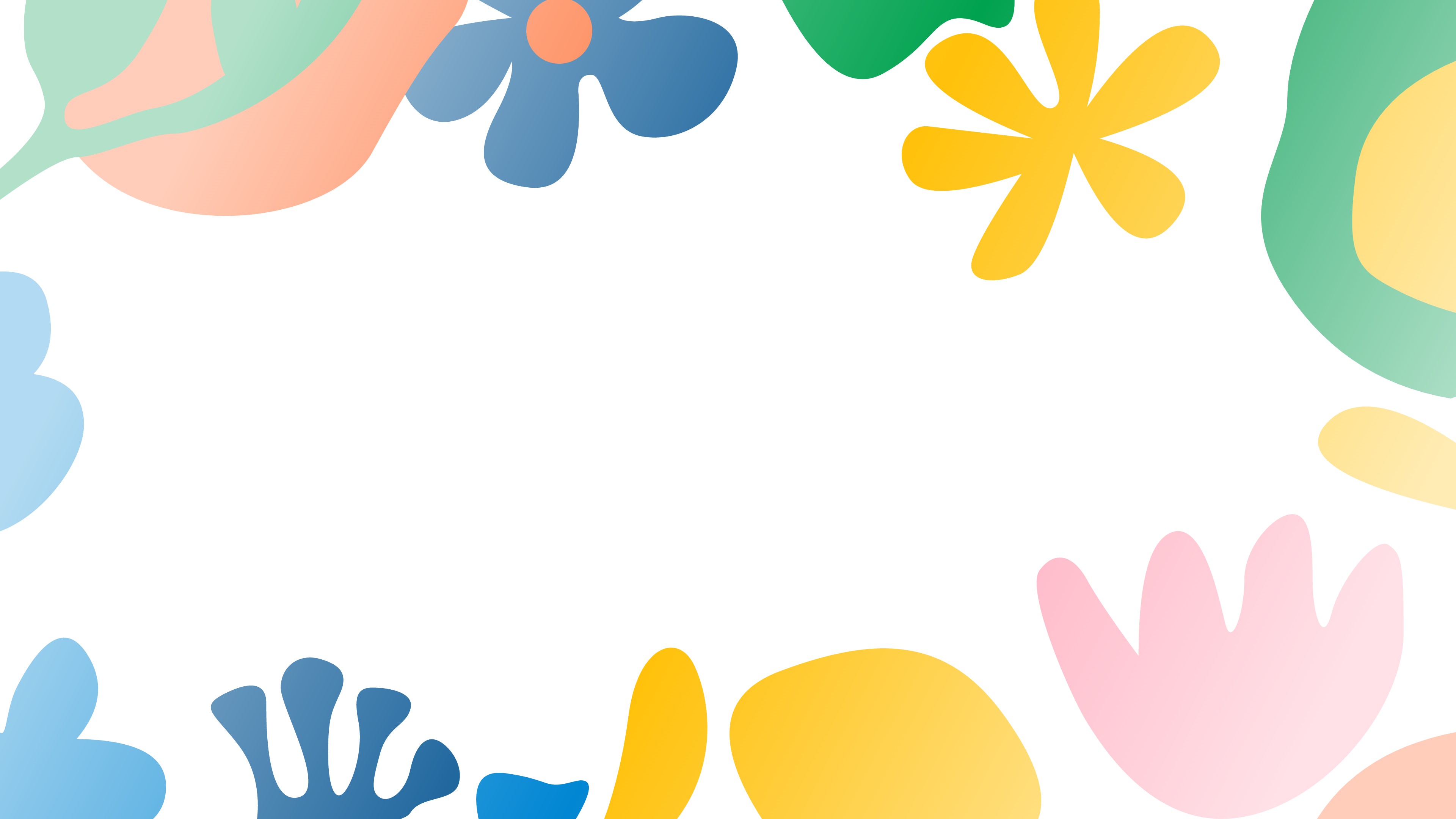 03
责任与担当
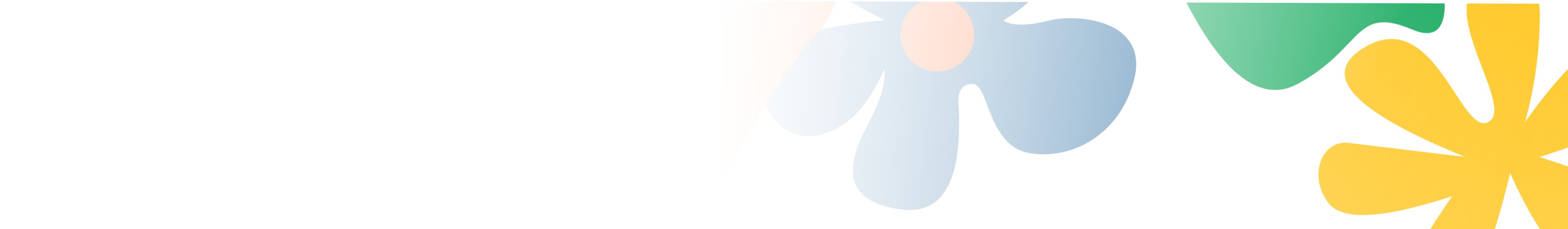 新时代青少年的责任与使命
角色定位
社会责任
使命意识
作为新时代的青少年，我们不仅是家庭的希望，更是国家和社会的未来。
我们肩负着传承文化、创新科技、保护环境和促进社会和谐的重要责任。
培养强烈的使命感，积极参与公益活动，为构建美好社会贡献青春力量。
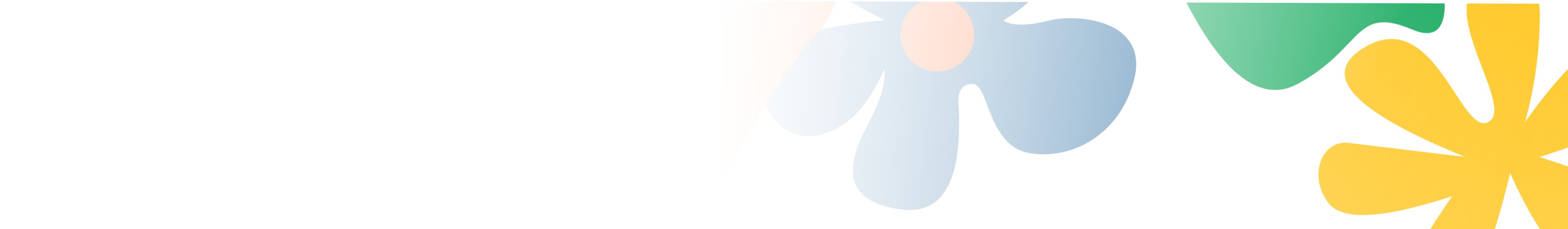 践行社会责任的行动方案
01
02
03
具体行动方案
实例分享
积极影响
制定详细的行动计划，如参与环保项目、志愿服务，将社会责任融入日常行为。
分享同学参与社区服务、公益捐赠等实例，激发更多创意行动。
讨论如何通过小行动产生大影响，鼓励持续关注并参与社会公益活动。
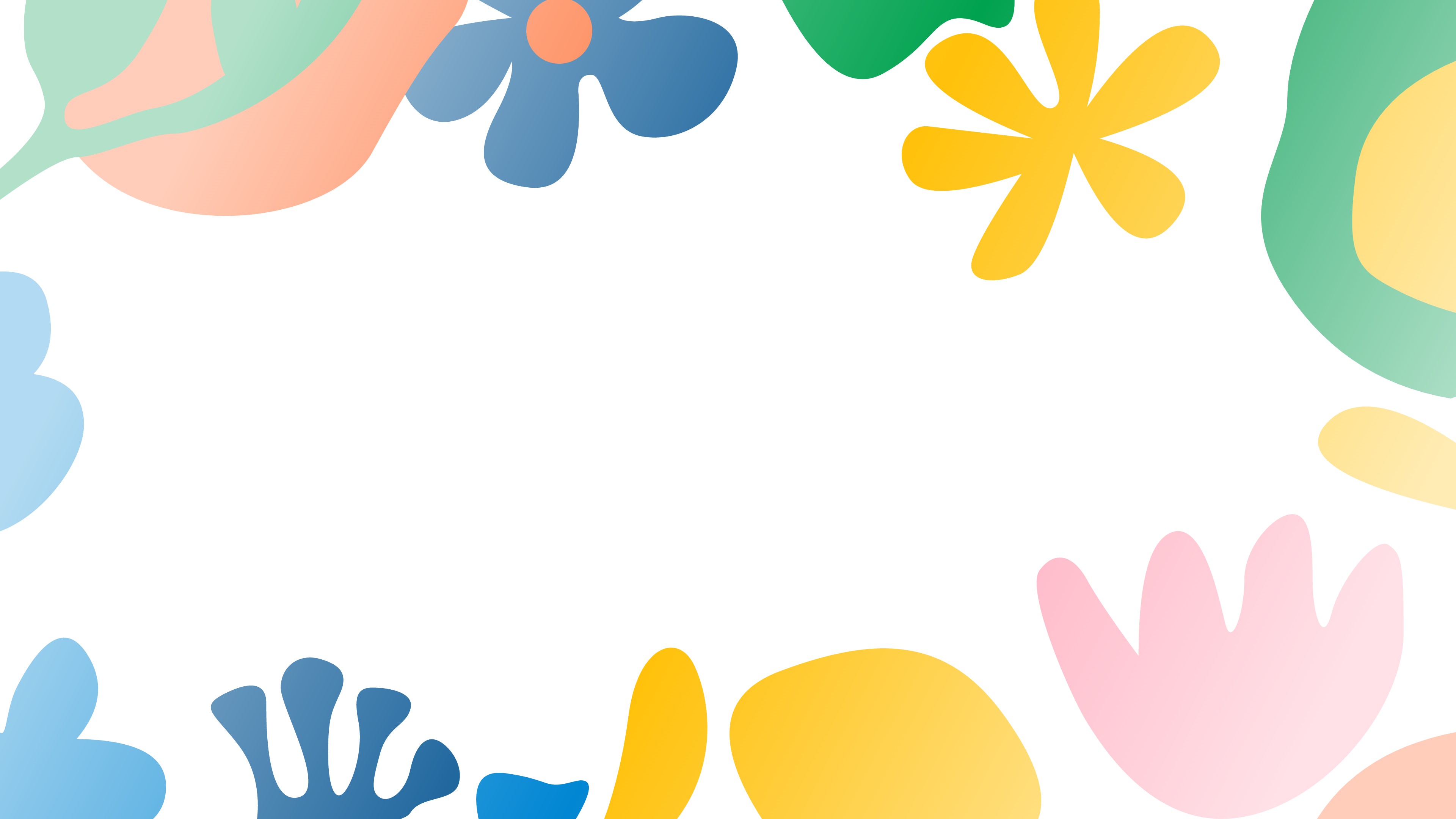 04
创新与实践
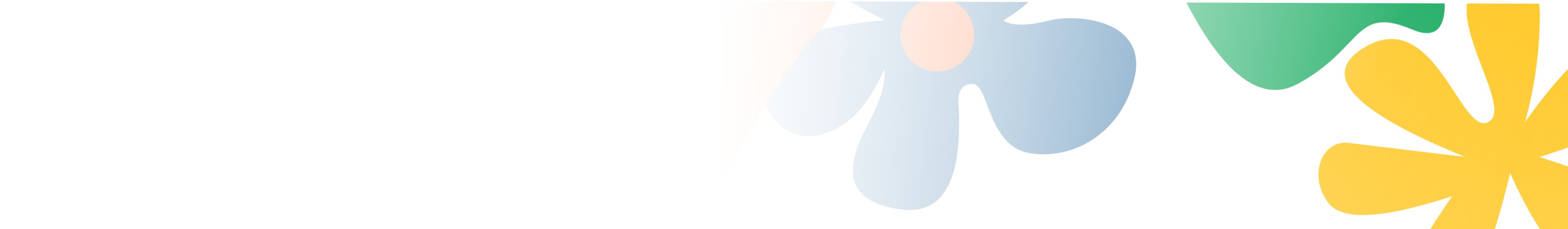 激发创新思维
创新思维的重要性
创新思维的方法
案例分析：苹果公司
创新是推动社会进步的关键，它能帮助我们解决复杂问题，创造新价值。
学会提问、联想、观察、实验，这些都是培养创新思维的有效途径。
苹果公司通过不断挑战现状，推出革命性产品，如iPhone，展示了创新的力量。
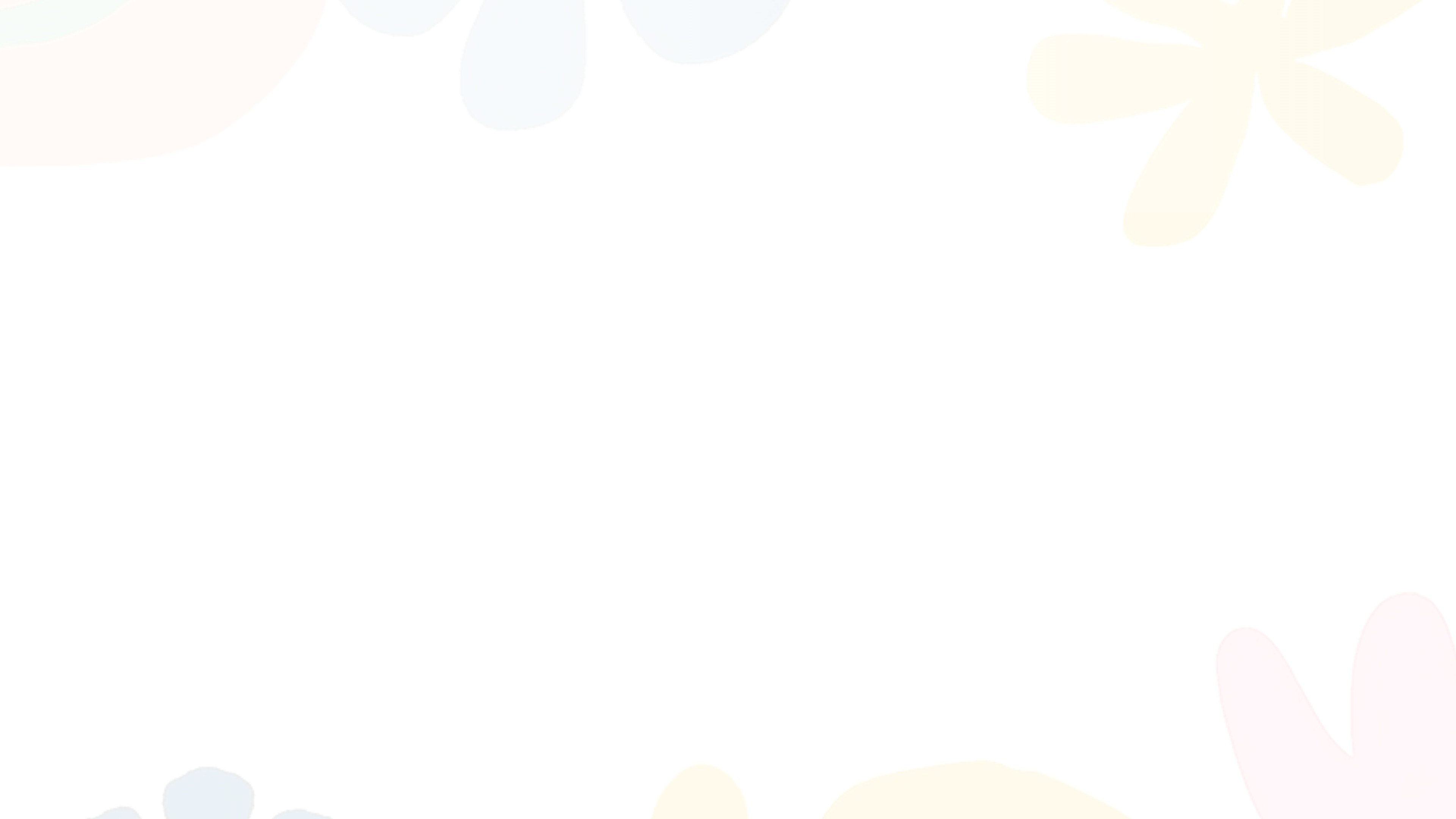 实用的创新方法和工具
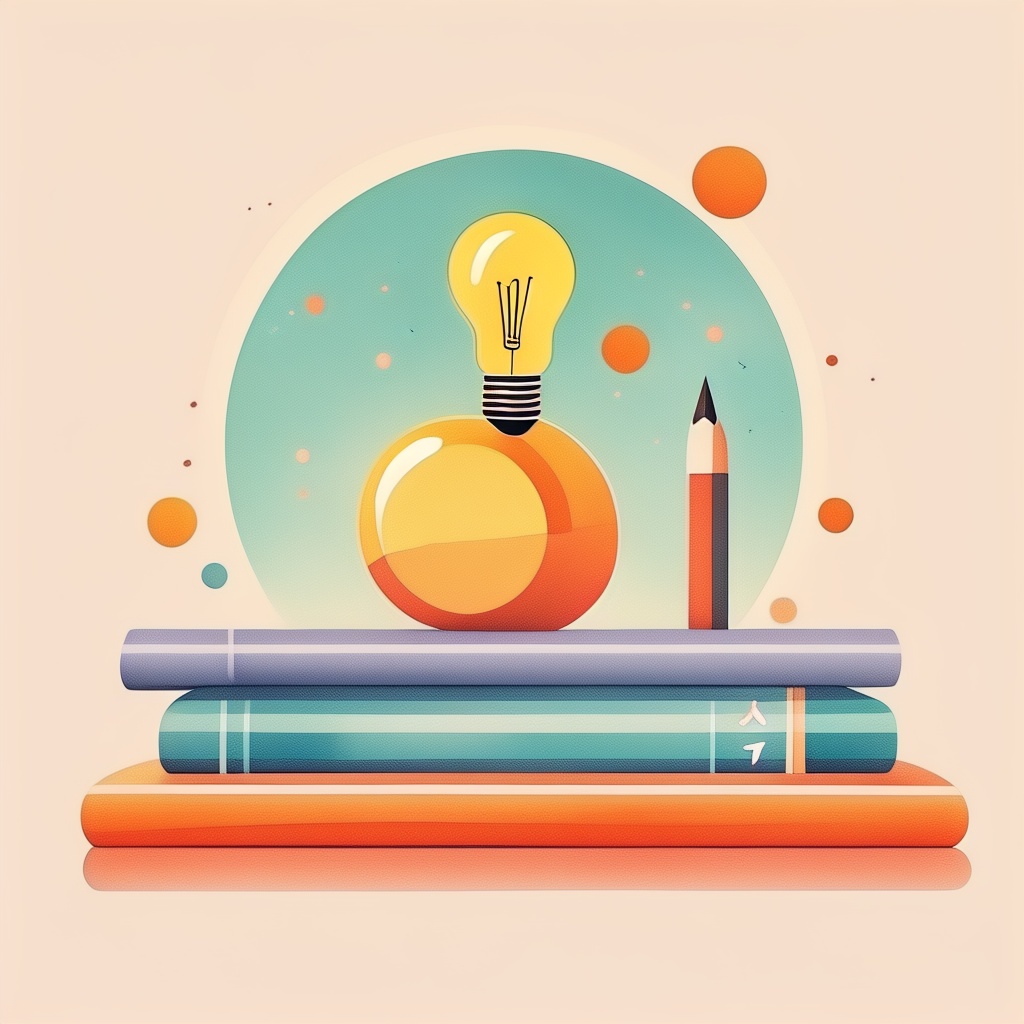 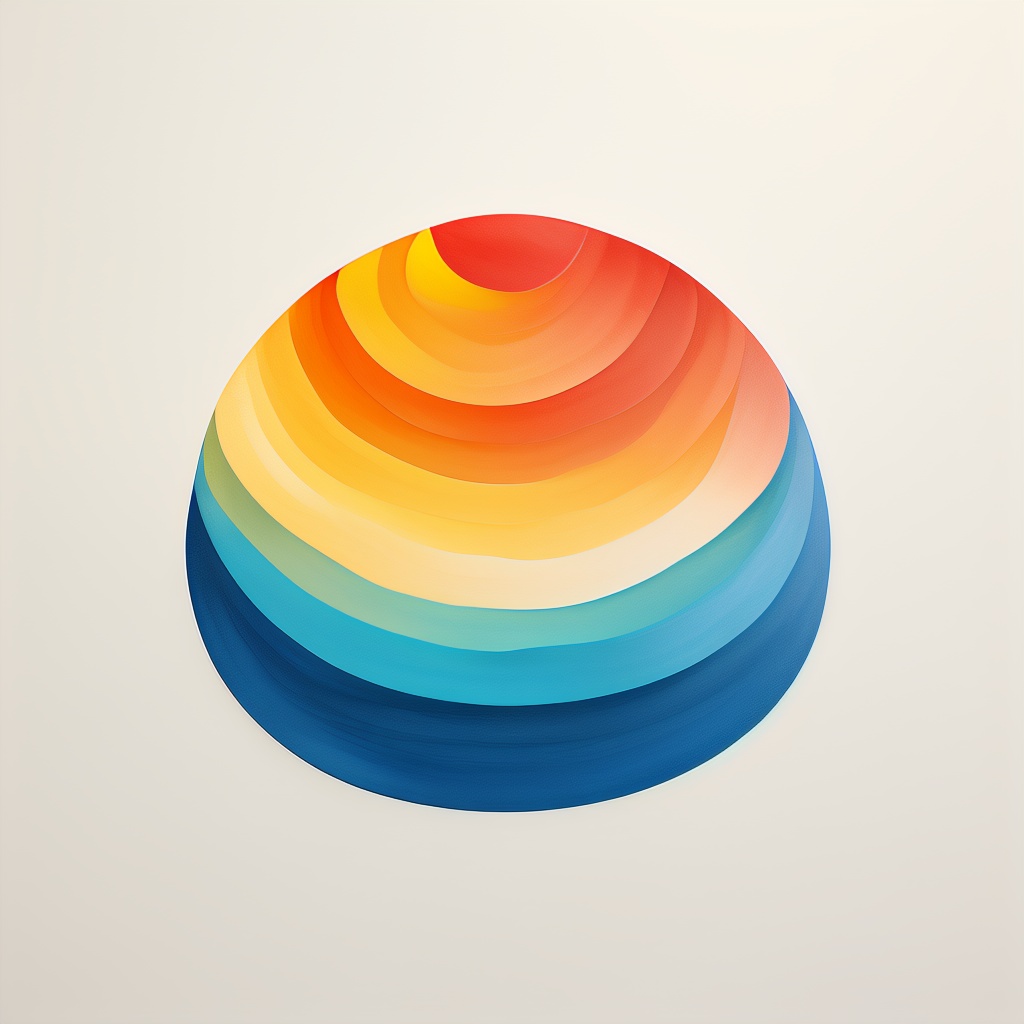 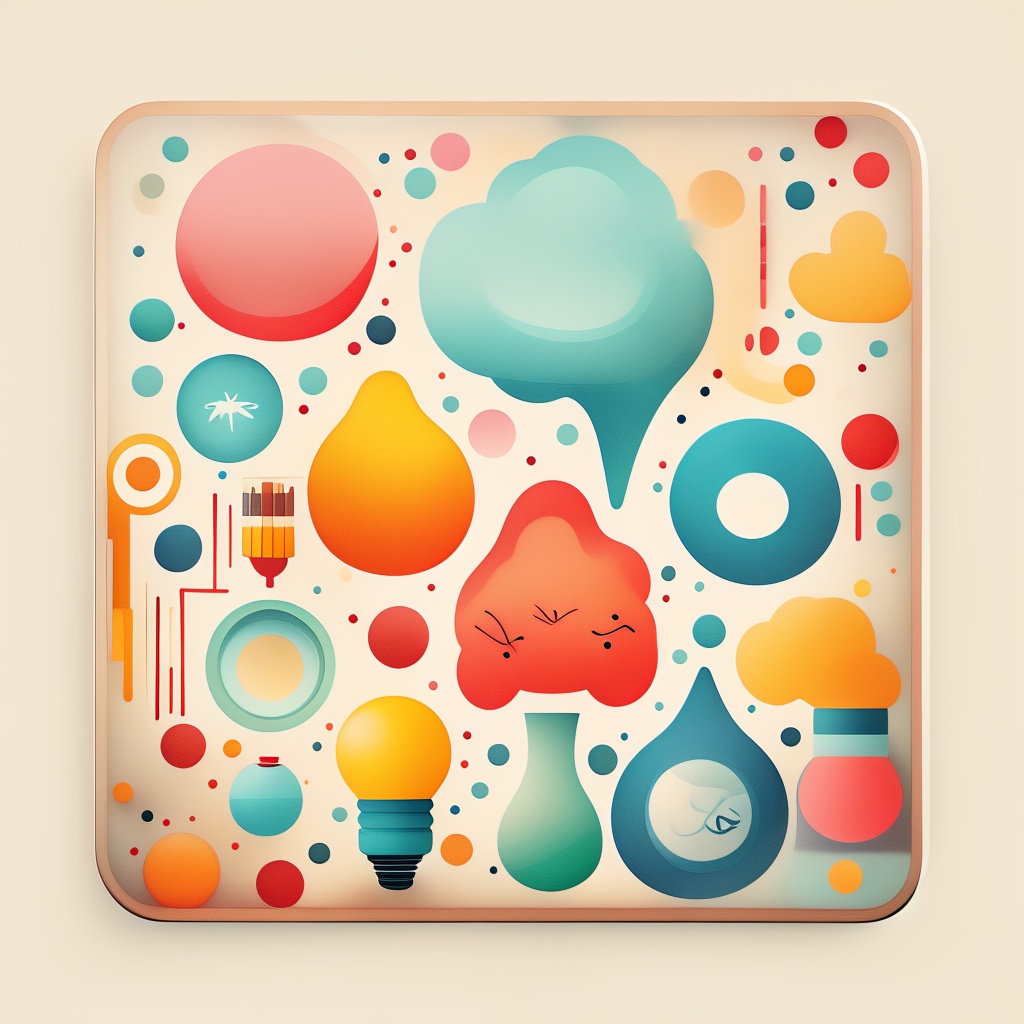 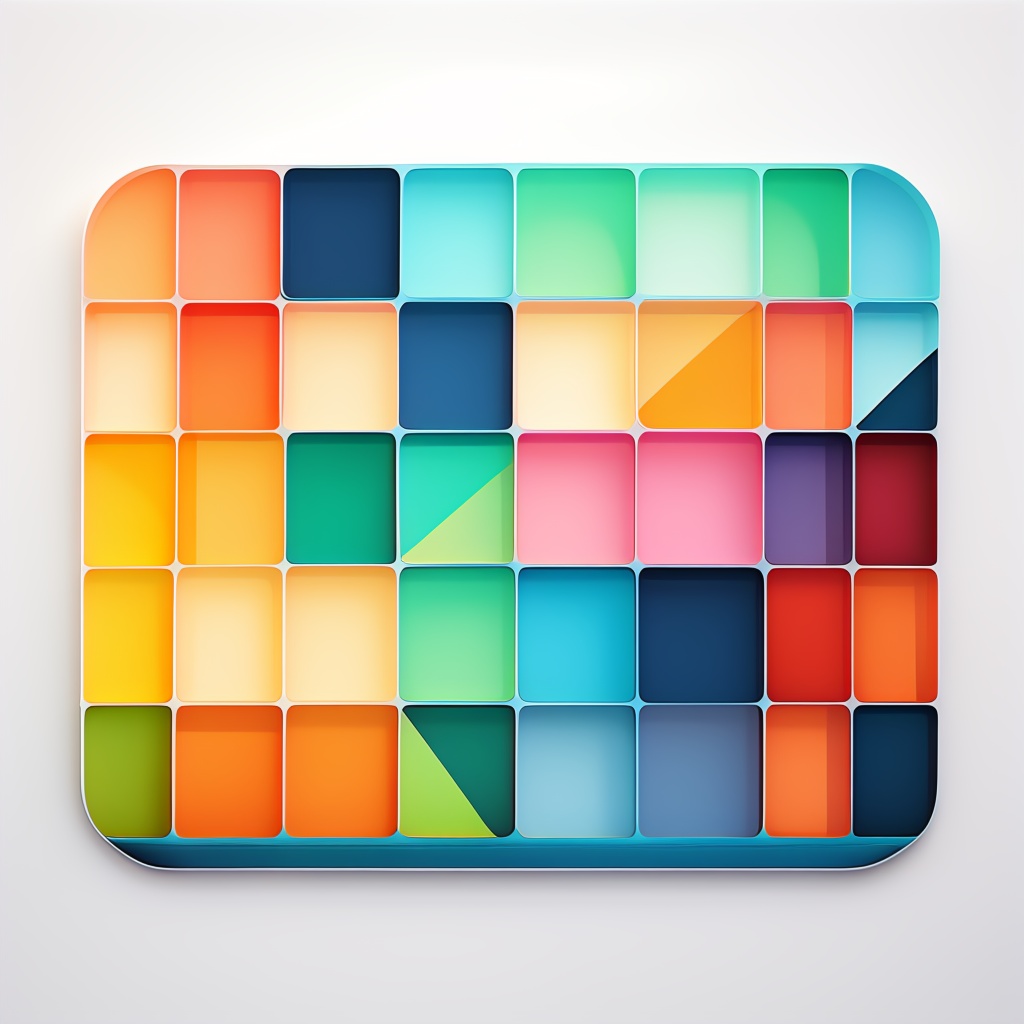 创新思维训练
设计思维应用
创新工具介绍
实践案例分析
推荐《创新者的窘境》等书籍，提升创新意识与技能。
采用以人为本的设计流程，解决复杂问题，促进创新。
利用MindMeister等思维导图软件，激发创意，整理思路。
学习苹果、特斯拉等企业创新案例，理解创新背后的逻辑。
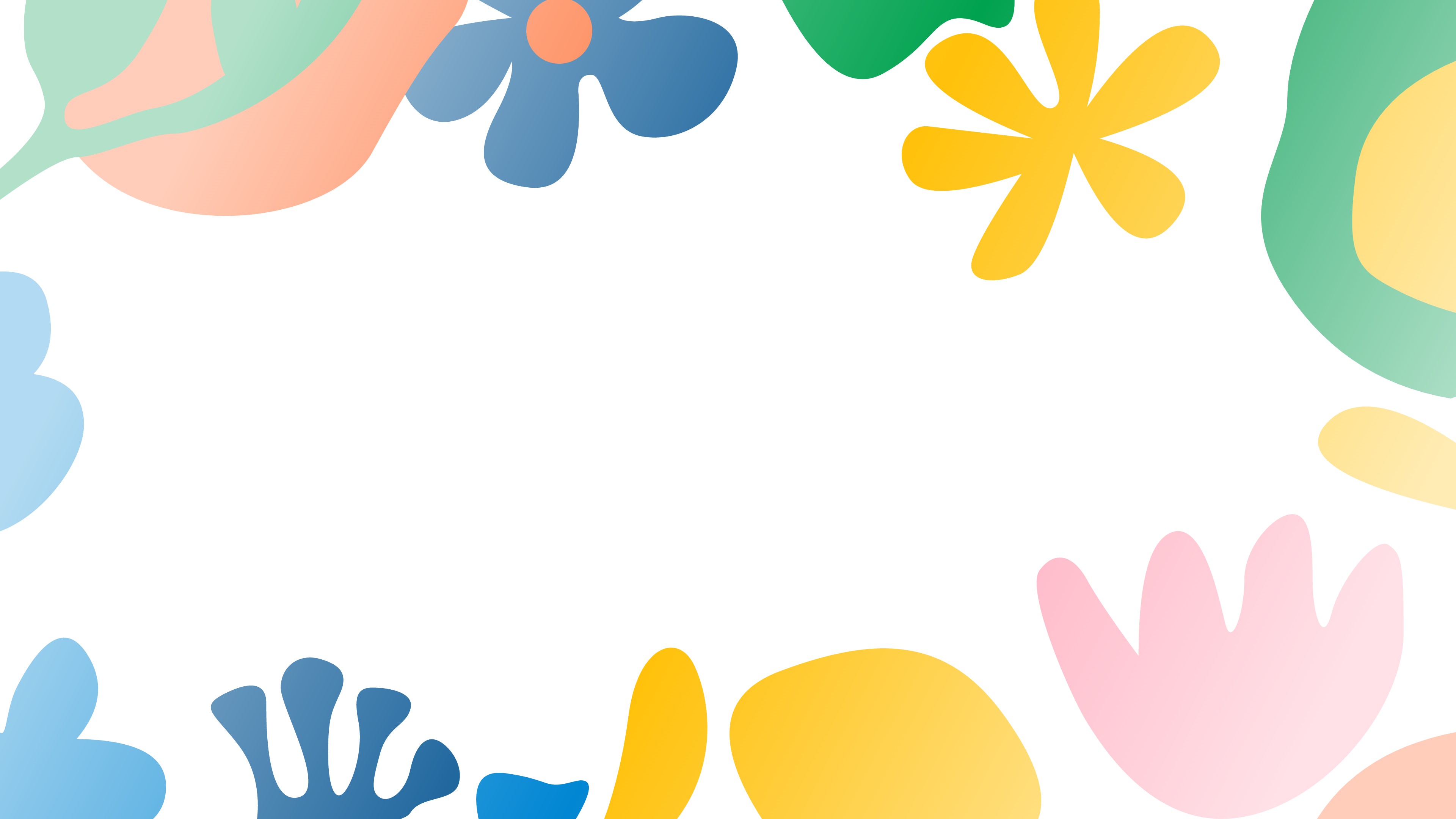 05
团结合作，共创辉煌
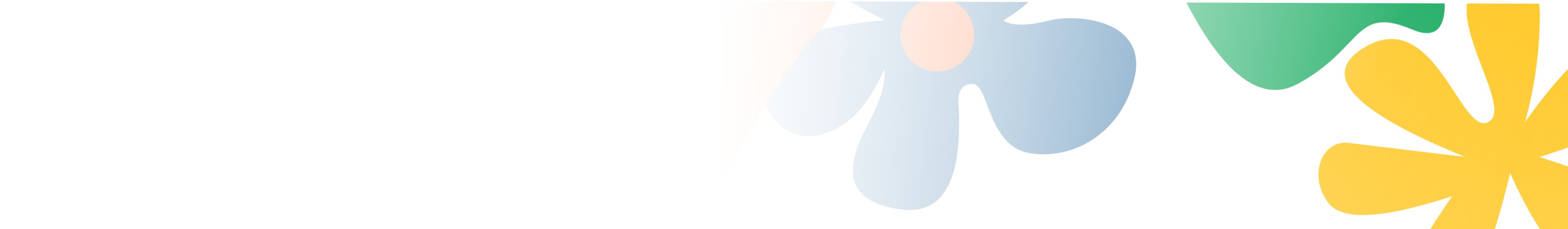 团队合作的重要性
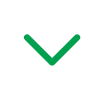 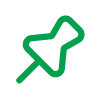 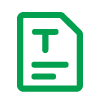 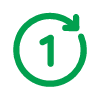 协同效应
信任基石
风险共担
创新源泉
团队合作能产生1+1>2的效果，每位成员的独特技能和视角互补，共同解决问题更高效。
建立在相互信任基础上的团队，成员间能开放沟通，共享信息，促进决策的透明和公正。
面对挑战时，团队成员共同承担风险，减轻个人压力，增强集体应对复杂问题的能力。
多样化的团队背景激发创意碰撞，不同观点的融合是创新思维的温床，推动项目突破常规。
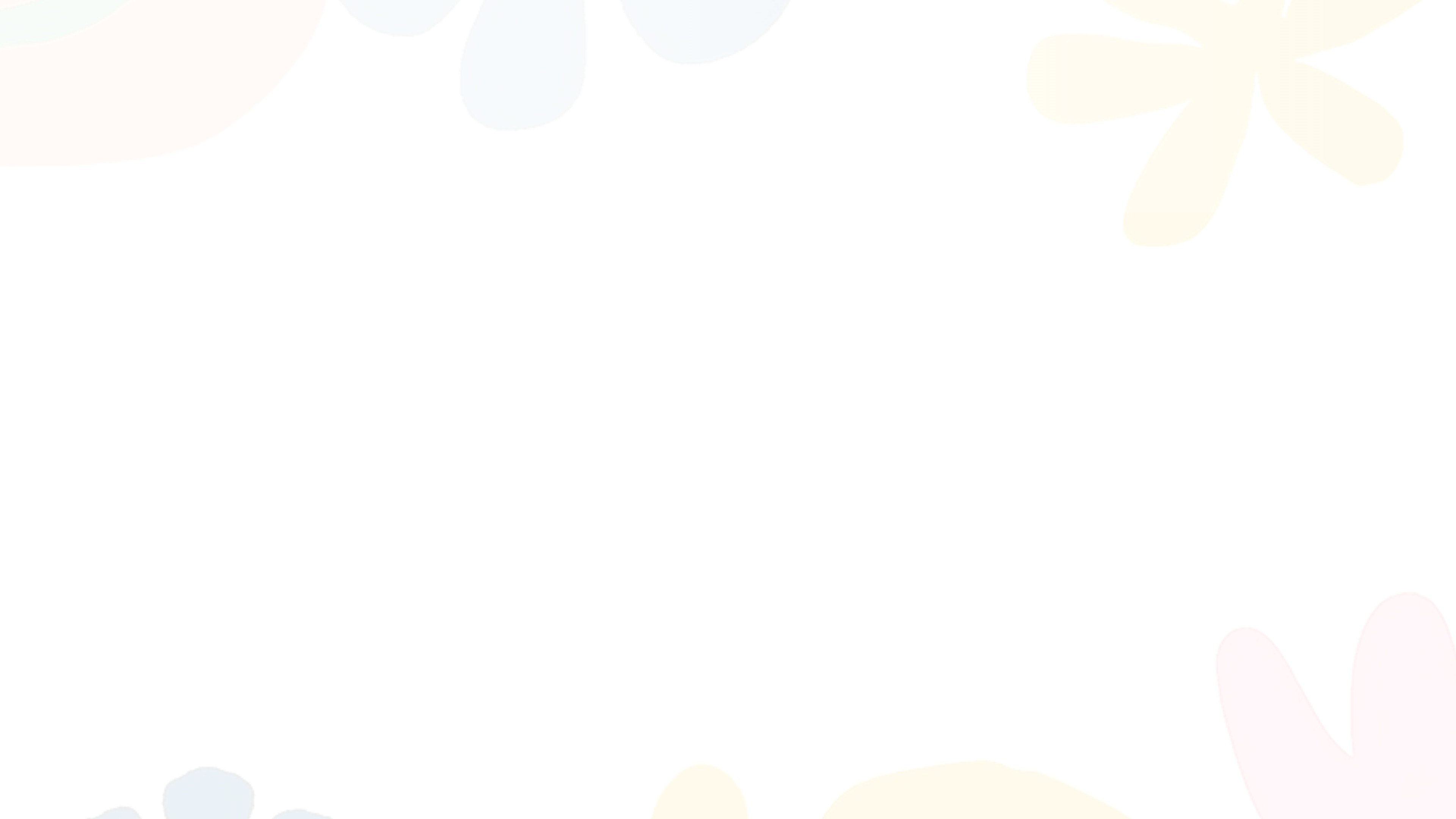 增强班级凝聚力的团队活动
团队拼图游戏
信任背摔
盲人方阵
创意接力赛
每位成员获得拼图一块，只有合作才能完成整幅图案，象征班级团结的力量。
轮流站在高处背对队友倒下，体验信任与被信任，加深彼此间的信赖感。
蒙眼协作搭建绳索方阵，考验非视觉沟通与团队协作能力。
结合智力与体力的接力比赛，鼓励创新思维，展现团队多样才能。
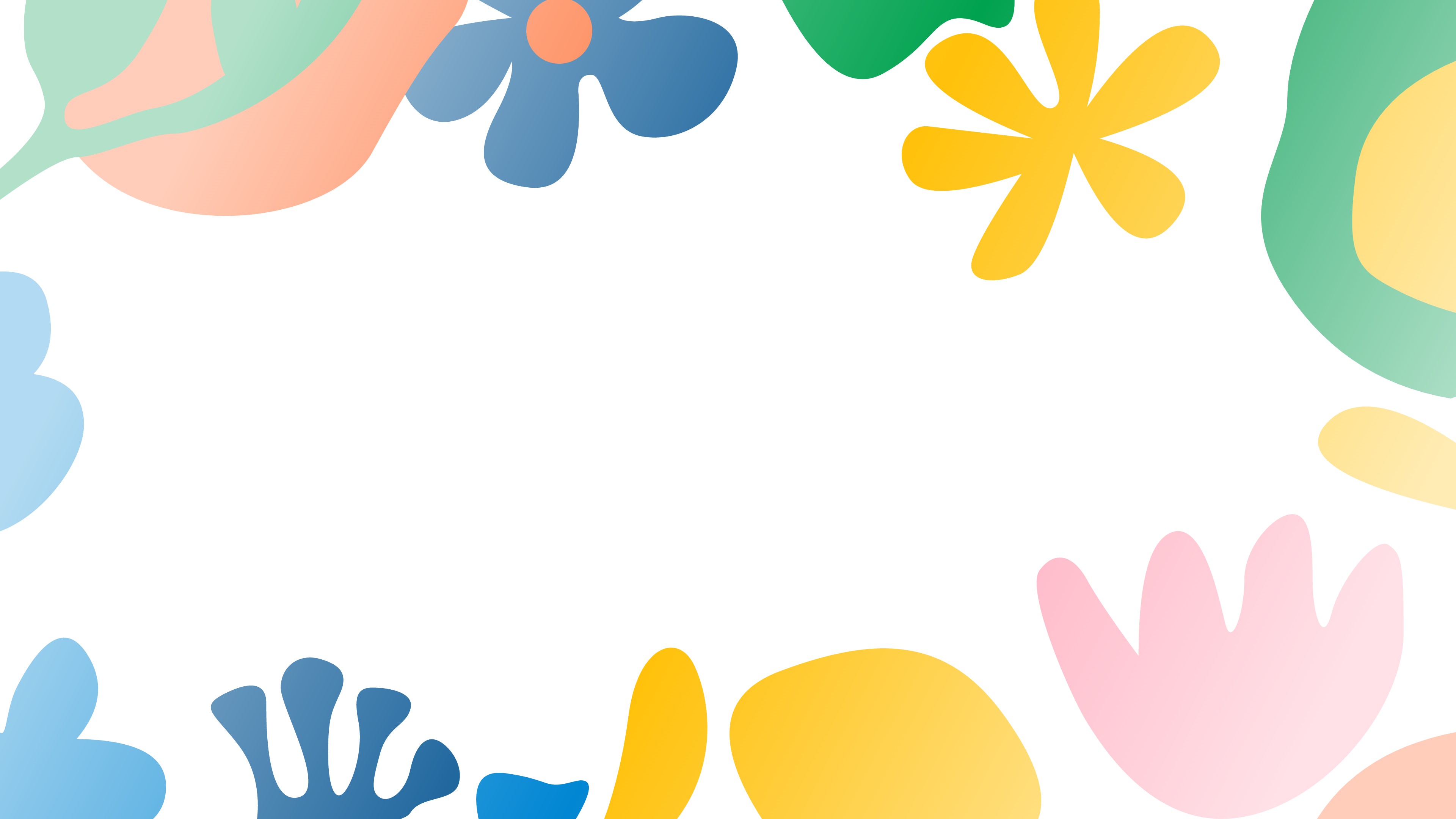 THANKS
PPT内容由通义AI生成，访问tongyi.ai智能生成更多PPT